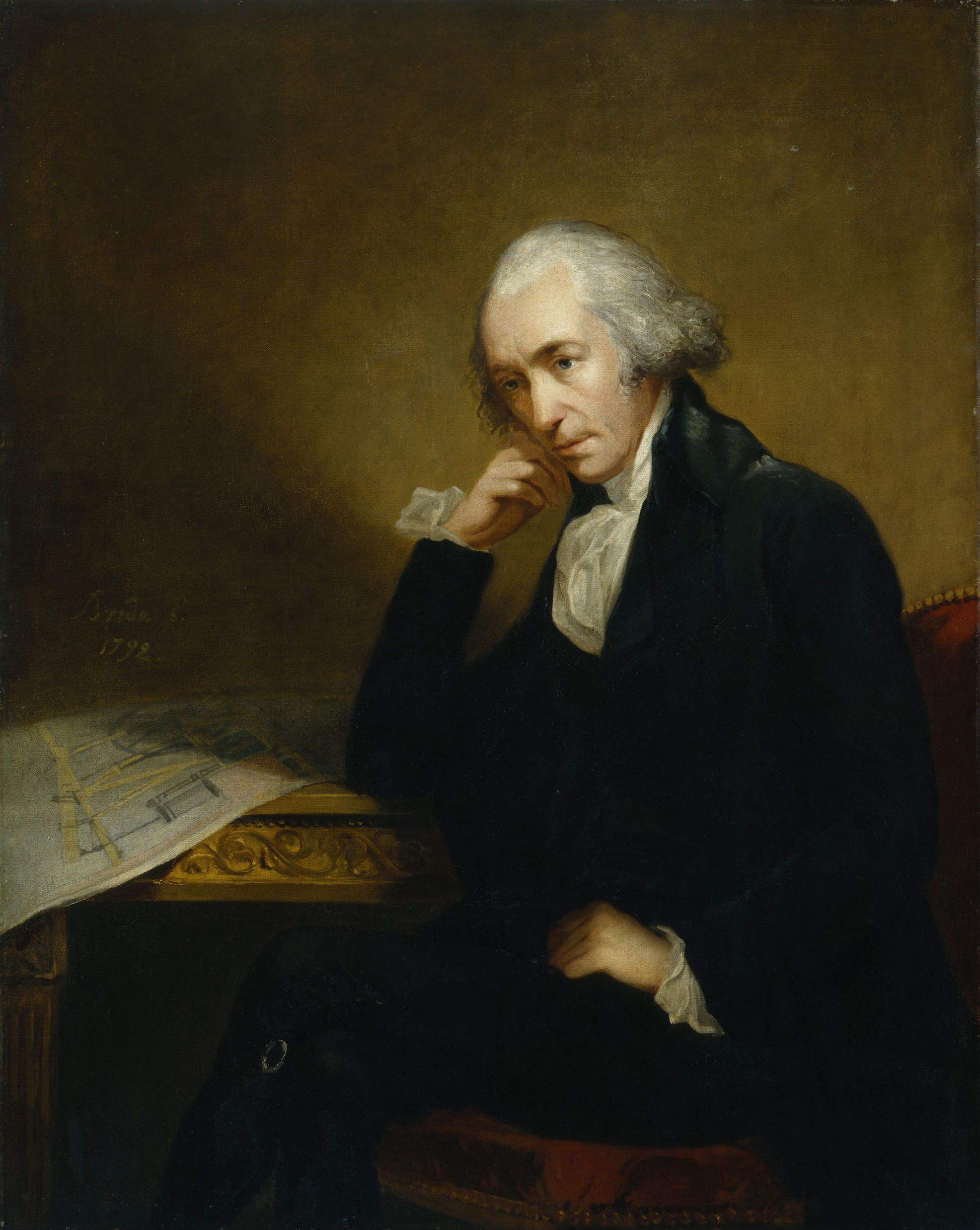 James Watt
Par Jade Sylvain
Nationalité
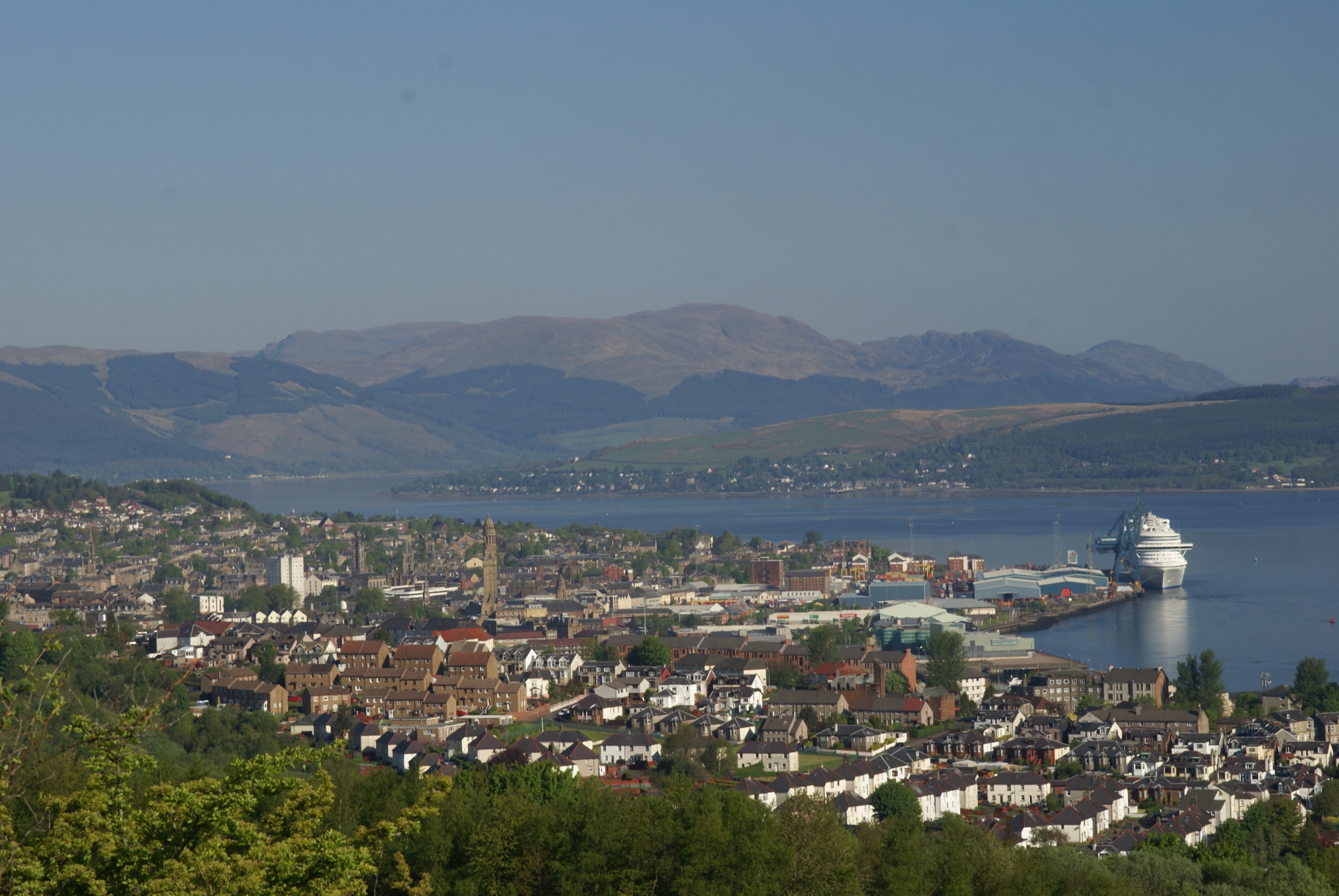 Écosse
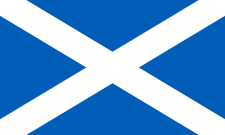 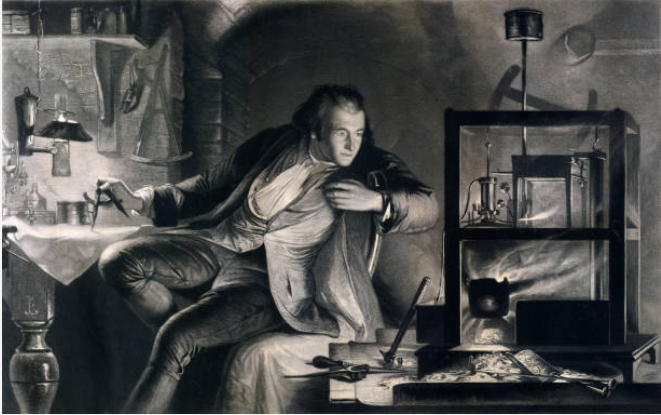 Période de temps
19 janvier 1736 
 25 août 1819
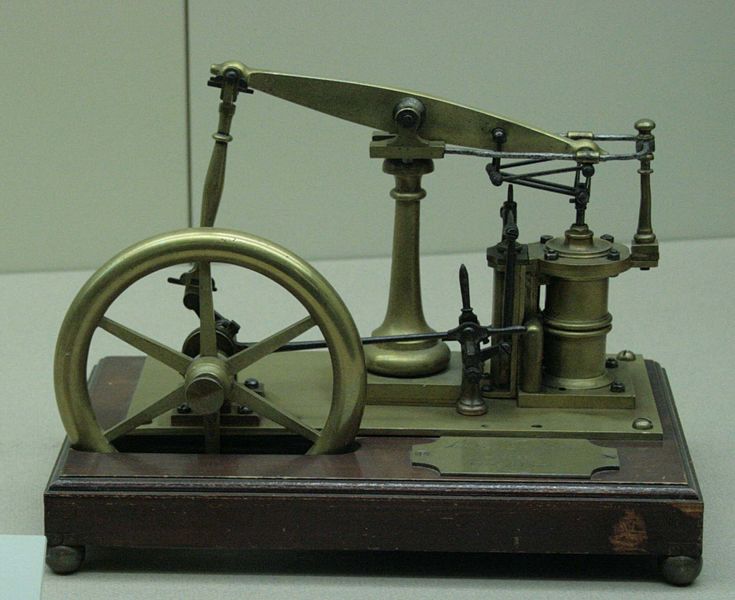 Œuvre : Machine à vapeur
Époque : Révolution industrielle
Lieu : Angleterre
Explication : Sa machine est cinq fois plus puissante que celle de Newcomen